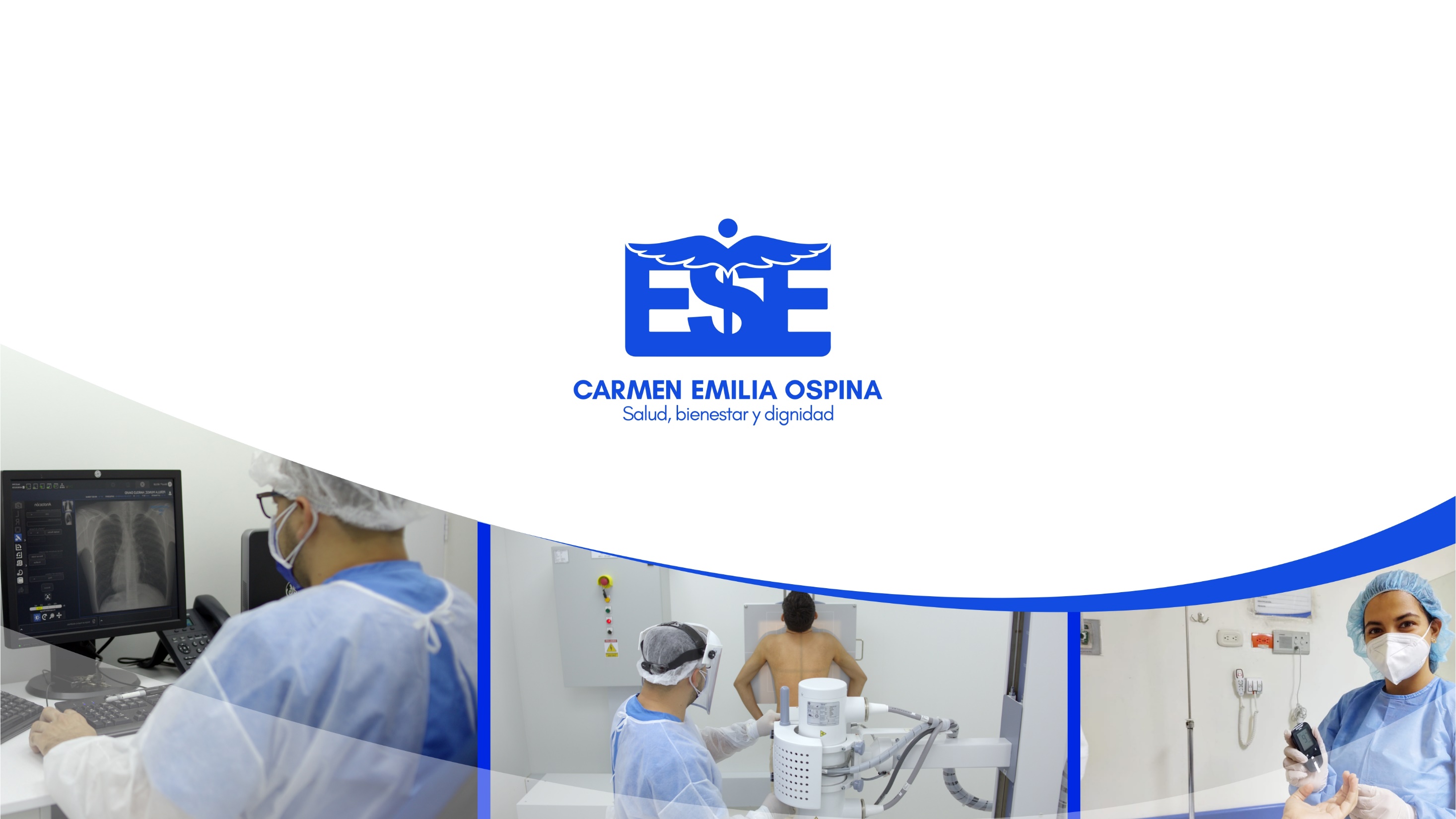 LICENCIAS DE MATERNIDAD Y PATERNIDAD
LICENCIA DE MATERNIDAD
Artículo 236. Licencia en la época del parto e incentivos para la adecuada atención y cuidado del recién nacido

      Toda trabajadora en estado de embarazo tiene derecho a una licencia de dieciocho (18) semanas en la época de parto, remunerada con el salario que devengue al momento de iniciar su licencia.
Para los efectos de la licencia de que trata este ·artículo, la trabajadora debe presentar al empleador un certificado médico, en el cual debe constar:

a) El estado de embarazo de la trabajadora;
 
b) La indicación del día probable del parto, y
 
c) La indicación del día desde el cual debe empezar la licencia, teniendo en cuenta que, por lo menos, ha de iniciarse dos semanas antes del parto.
La licencia de maternidad para madres de niños prematuros, tendrá en cuenta la diferencia entre la fecha gestacional y el nacimiento a término, las cuales serán sumadas a las dieciocho (18) semanas que se establecen en la presente ley. Cuando se trate de madres con parto múltiple o madres de un hijo con discapacidad, la licencia se ampliará en dos semanas más.
  La trabajadora que haga uso de la licencia en la época del parto tomará las dieciocho (18) semanas de licencia a las que tiene derecho, de la siguiente manera:
 Licencia de maternidad preparto. Esta será de una (1) semana con anterioridad a la fecha probable del parto debidamente acreditada. Si por alguna razón médica la futura madre requiere una semana adicional previa al parto podrá gozar de las dos (2) semanas, con dieciséis (16) posparto. Si en caso diferente, por razón médica· no puede tomar la semana previa al parto, podrá disfrutar las dieciocho (18) semanas en el posparto inmediato.
Licencia de maternidad posparto. Esta licencia tendrá una duración normal de diecisiete (17) semanas contadas desde la fecha del parto, o de dieciséis (16) o dieciocho (18) semanas por decisión médica, de acuerdo con lo previsto en el literal anterior.
 
Parágrafo 1°. De las dieciocho (18) semanas de licencia remunerada, la semana anterior al probable parto será de obligatorio goce a menos que el médico tratante prescriba algo diferente. La licencia remunerada de la que habla este artículo es incompatible con la licencia de calamidad doméstica y en caso de haberse solicitado esta última por el nacimiento de un hijo, estos días serán descontados de la misma.
LICENCIA DE PATERNIDAD
La licencia remunerada de paternidad opera por los hijos nacidos del cónyuge o de la compañera permanente, así como para el padre adoptante.

El padre tendrá derecho a dos (2) semanas de licencia remunerada de paternidad.
El único soporte válido para el otorgamiento de la licencia remunerada de paternidad es el Registro Civil de Nacimiento, el cual deberá presentarse a la EPS a más tardar dentro de los 30 días siguientes a la fecha del nacimiento del menor.

 
La licencia remunerada de paternidad estará a cargo de la EPS y será reconocida proporcionalmente a las semanas cotizadas por el padre durante el periodo de gestación.
LEY 2114 DEL 2021 - AMPLIACIÓN DE LA LICENCIA DE PATERNIDAD
La ley 2114 de 2021 contempla los siguientes cambios en el Código Sustantivo del Trabajo: 
Ampliación de la licencia de paternidad.
Se crea la licencia parental compartida.
 Se crea la licencia parental flexible de tiempo parcial
Se modifica el artículo 236 del CST.
AMPLIACION DE LA LICENCIA DE PATERNIDAD
La licencia de paternidad está consagrada en el artículo 236 del Código Sustantivo del trabajo. Inicialmente contemplaba que el padre tenía derecho a 8 días hábiles de licencia remunerada. No obstante, con la Ley 2114 del 2021, se amplía la licencia de paternidad a 2 semanas, es decir, al ser fecha calendario, se incluyen los domingos y festivos.
Está licencia opera por los hijos nacidos del cónyuge o de la compañera permanente, así como para el padre adoptante. Cabe destacar que, el padre deberá presentar el Registro Civil de Nacimiento a la EPS dentro de los 30 días siguientes al nacimiento del menor para el respectivo otorgamiento y será reconocida proporcionalmente a las semanas cotizadas por el padre durante el periodo de gestación.Es importante resaltar que la norma también señala que la licencia de paternidad se ampliará en 1 semana adicional por cada punto porcentual de disminución de la tasa de desempleo estructural comparada con su nivel al momento de la entrada en vigencia de la ley 2114 del 2021, sin que en ningún caso pueda superar las 5 semanas. Se señala que la tasa de desempleo estructural será publicada cada año en el mes de diciembre, la cual definirá si se amplía o no la licencia para el siguiente año.
¿En qué Consiste la Licencia Temporal Compartida?
La Ley 2114 del 2021 crea la licencia temporal compartida en el parágrafo 4 del artículo 236 del Código Sustantivo del Trabajo, aplicable tanto para los trabajadores del sector privado como público. Así mismo, aplica respecto a los niños prematuros y adoptivos.Está licencia permite a los padres distribuir las últimas 6 semanas de la licencia de la madre siempre y cuando cumplan con los siguientes requisitos:
El tiempo de licencia parental compartida se contará a partir de la fecha del parto. Salvo que el médico tratante haya determinado que la madre deba tomar entre una o 2 semanas de licencia previas a la fecha probable del parto o por determinación de la madre.
La madre deberá tomar como mínimo las primeras doce 12 semanas después del parto, las cuales serán intransferibles. Las 6 semanas restantes podrán ser distribuidas entre la madre y el padre, de común acuerdo entre los dos. No obstante, cabe resaltar que, el periodo de licencia del padre no podrá ser recortado.
No se podrá fragmentar, intercalar ni tomar de manera simultánea los períodos de licencia salvo por enfermedad posparto de la madre, debidamente certificada por el médico.
Está licencia será remunerada acorde al salario de quien disfrute de la licencia por el período correspondiente. El pago de la misma estará a cargo del respectivo empleador o EPS.
Para efectos del otorgamiento de la licencia compartida deberá presentarse el Registro Civil de Nacimiento ante la EPS a más tardar dentro de los 30 días siguientes a la fecha de nacimiento del menor. Así mismo, los padres tendrán que presentar un certificado médico al empleador en el cual conste el estado de embarazo, la indicación del día probable del parto y la indicación del día desde el cual empezarían las licencias de cada uno.
Cabe destacar que, como limitante a la licencia temporal compartida se estableció que no podrán optar por ella los padres que hayan sido condenados en los últimos 5 años por delitos contra la libertad, integridad y formaciones sexuales. Así mismo, los padres condenados en los últimos 2 años por los delitos contemplados en el Título VI contra la familia, Capítulo Primero "de la violencia intrafamiliar" y Capítulo Cuarto "de los delitos contra la asistencia alimentaria" de la Ley 599 de 2000 o los padres que tengan vigente una medida de protección en su contra, de acuerdo con el artículo 16 de la Ley 1257 de 2008, o la norma que lo modifique, sustituya o adicione.
¿En qué consiste la Licencia Parental Flexible de Tiempo Parcial?
La Ley 2114 del 2021 crea la licencia parental flexible de tiempo parcial mediante la cual se permite a la madre o el padre cambiar un periodo determinado de su licencia de maternidad o de paternidad por un período de trabajo de medio tiempo, equivalente al doble del tiempo correspondiente al período de tiempo seleccionado.Está licencia es aplicable tanto para los trabajadores del sector privado como público y respecto a los niños prematuros y adoptivos. Cabe destacar que, esta licencia, en el caso de la madre, es independiente del permiso de lactancia.
En el parágrafo 5 del artículo 236 del Código Sustantivo del Trabajo se establecen las siguientes condiciones para optar por la respectiva licencia:

Los padres podrán usar esta figura antes de la semana 2 de su licencia de paternidad y, las madres podrán usarla a no antes de la semana 13 de su licencia de maternidad.
El tiempo de esta licencia se contará a partir de la fecha del parto. Salvo que el médico tratante haya determinado que la madre deba tomar unas 2 semanas de licencia previas a la fecha probable del parto.
Está licencia será remunerada acorde al salario de quien disfrute de la licencia por el período correspondiente.
Está licencia podrá ser también utilizada por madres y/o padres que también hagan uso de la licencia parental compartida.
¿En qué Consisten las Medidas Antidiscriminatorias en Materia Laboral?
La Ley 2114 de 2021 contempla medidas antidiscriminatorias en materia laboral mediante la adición del artículo 241 A. al Código Sustantivo del Trabajo. Estas medidas tienen como fin evitar la discriminación contra la mujer en el ámbito laboral.

De este modo, se establece como primera medida la prohibición a todo empleador de exigir la práctica de pruebas de embarazo como requisito obligatorio para el acceso a cualquier actividad laboral. No obstante, la norma establece que podrá solicitarse únicamente con el consentimiento previo de la trabajadora, en los casos en los que el trabajo a desempeñar implique riesgos reales que incidan negativamente en el desarrollo normal del embarazo.

or otro lado, se establece como segunda y última medida, la prohibición de realizar preguntas que tengan relación con planes reproductivos en las entrevistas laborales, toda vez que constituye una práctica discriminatoria. De esta manera, la norma establece una multa de hasta 2455 (UVT) para el empleador que no cumpla con la presente medida antidiscriminatoria.
Fuente: Sistemas de información Indigo RIPS. 2021
MATERNIDAD SUBROGADA
Sentencia T 275/22:Un ciudadano presento una acción de tutela con el fin de que su EPS le reconociera una licencia de maternidad de 18 semanas para el cuidado de su hija, que había sido gestada por una mujer a quien el contrato para que fuera la gestante subrogada de la menor de edad, cuya procreación ocurrió mediante fecundación in vitro co la técnica de ovo donación . La EPS reconoció al accionante 18 semanas de licencia de maternidad y a la mdre subrogada una incapacidad por enfermedad general.
La Corte ordeno reconocerle al peticionario la licencia de maternidad.
Periodo de lactancia tiene aplicación durante los primeros seis meses de vida del menor
De acuerdo con lo previsto en el artículo 238 del Código Sustantivo del Trabajo, sobre descanso remunerado durante la lactancia, la trabajadora que da a luz tiene derecho a dos descansos de 30 minutos cada uno dentro de la jornada laboral para amamantar a su hijo, recordó el Ministerio del Trabajo.

Este descanso remunerado, cuya vocación es ser disfrutado y/o utilizado por la madre lactante cuando el menor hijo necesita alimentarse en un periodo mínimo de leche materna, tiene aplicación durante los primeros seis meses de vida del menor. El empleador no puede negarlos y no procede ningún descuento salarial.
Por lo tanto, en la práctica, esos primeros seis meses de vida del menor se deben computar con las 18 semanas que dura la licencia de maternidad, es decir, cuatro meses y medio, aproximadamente, quedando el tiempo restante para cuando la trabajadora regrese a sus labores.